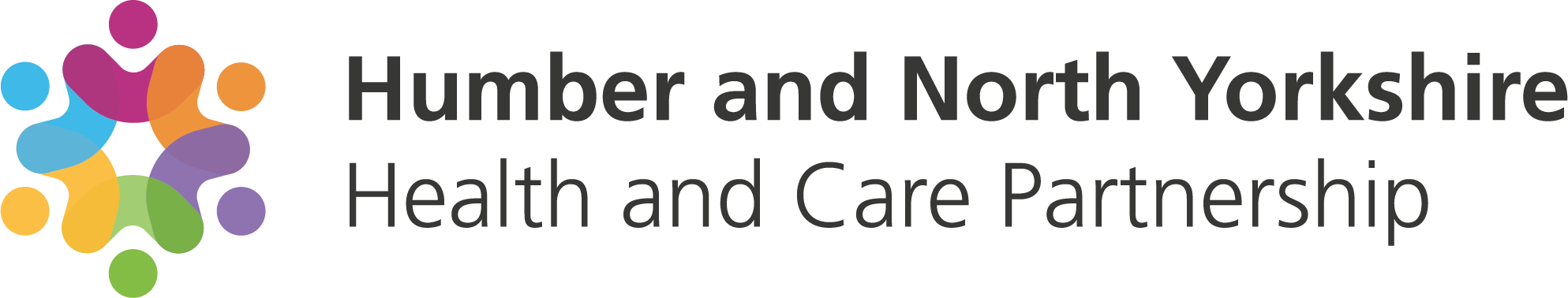 Professions that can apply for advanced level practice
Arts therapists (Music/Drama/Art)  Chiropodist/podiatrist  Clinical/Biomedical Scientists  Dietitian 
Midwives
Nurses
Occupational Therapists 
Operating Department Practitioners Orthoptists
Osteopaths
Paramedics
Pharmacists 
Physiotherapists
 Prosthetists/orthotists 
Diagnostic/Therapeutic Radiographer
Career Routes into Advanced Practice
Specialist degree/other relevant speciality specific training (generally AfC band 7-8 or equivalent) Registered with the HCPC.
HEE First Contact Practitioners
HEE Multi-Professional Framework for Advanced Practice (2017)
Clinical Supervision
Humber and North Yorkshire Faculty of Advancing Practice 
HEE Centre for Advancing Practice
MSc Advanced Practice / MSc Advanced Practice Apprenticeship (recommended AfC Band 8a or equivalent as a qualified practitioner)
ePortfolio (supported) route (for those clinicians without accredited MSc Advanced Practice). Note this is a time limited option.  
Multi-Professional Speciality Specific Advanced Practice Credentials
Royal College Credentialling i.e. Royal College of Nursing, Royal College of Emergency Medicine
Initial graduate degree (generally AfC band 5 or equivalent)
Specialist degree/other relevant speciality specific training (generally AfC band 6-7 or equivalent). This can be a career destination (i.e. clinical specialists) and developing into an AP role may not be appropriate. Advanced and enhanced clinical practice | NHS Employers
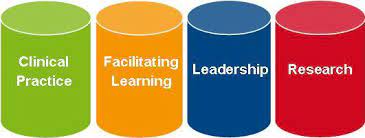